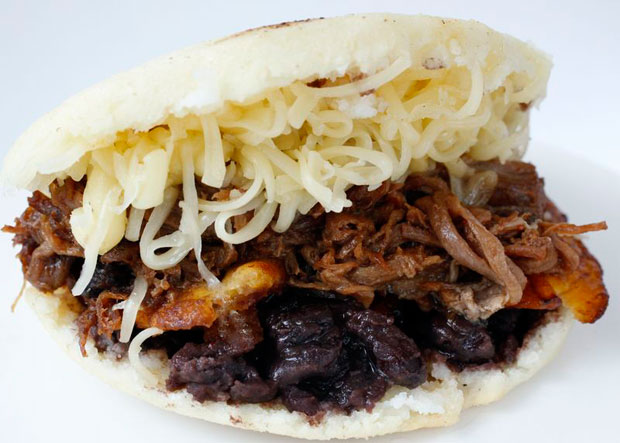 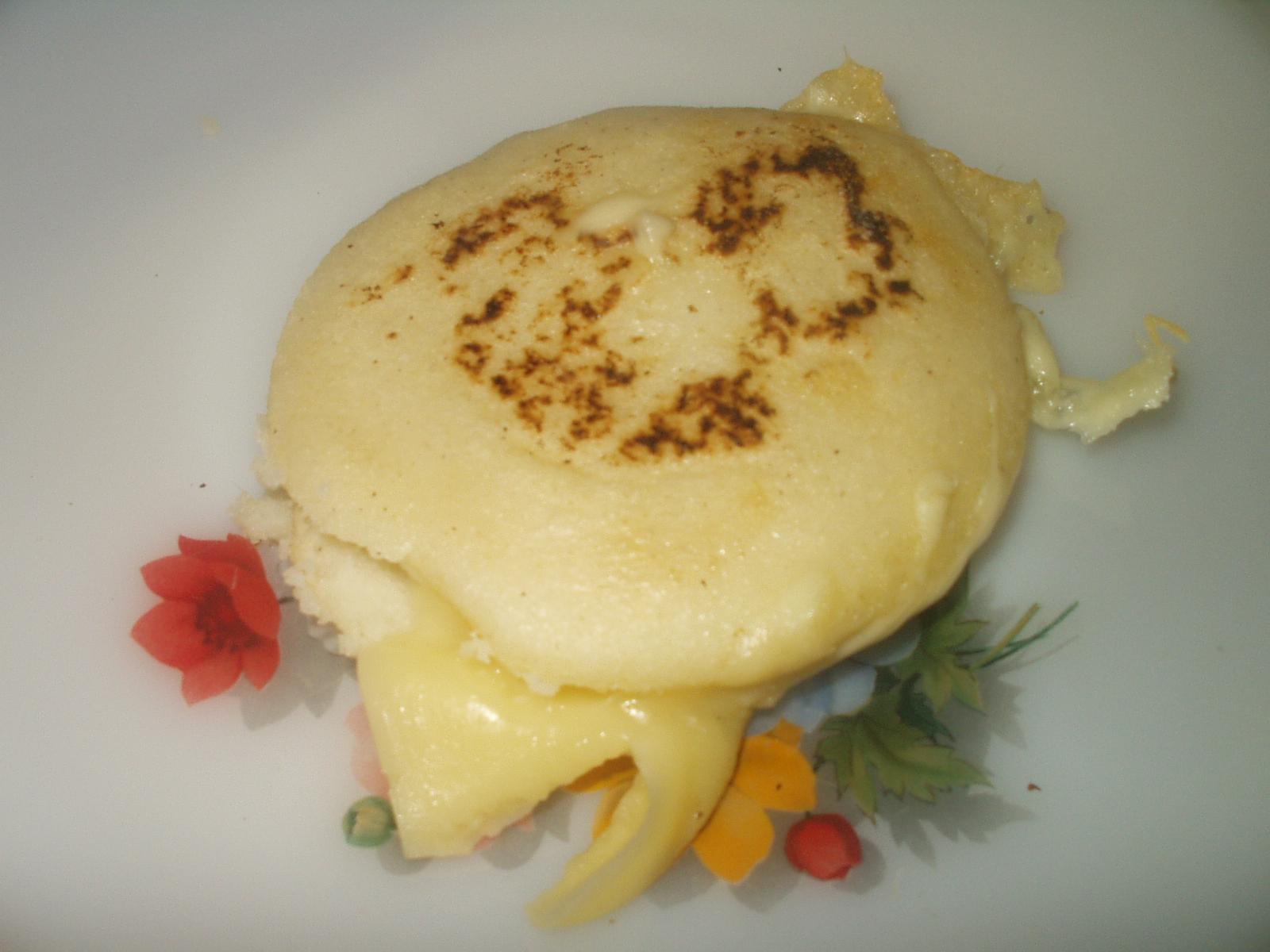 Mis Amigos Restaurante
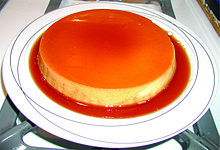 Horario 
Lunes – Sabado; 07:00 – 21:00

111 La Calle Libertad
Caracas, Venezuela 01234
555-555-5555
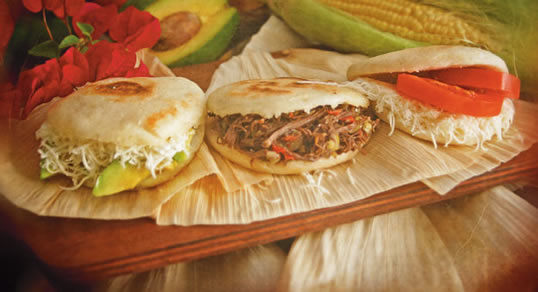 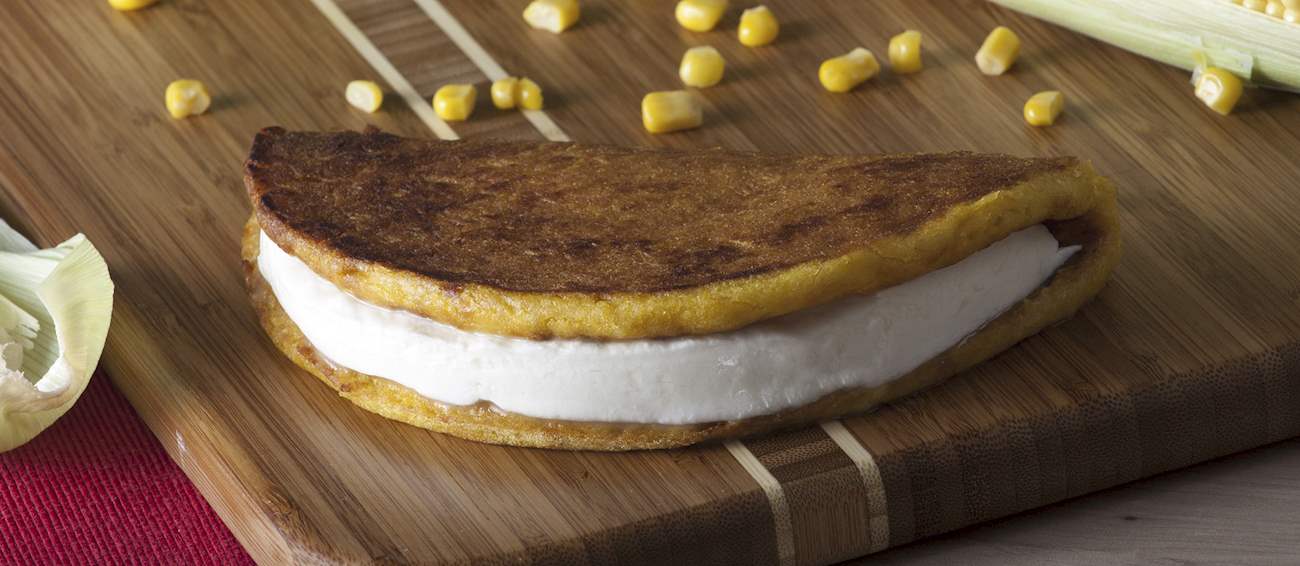 Cachapa
Panqueques de 
maiz con queso.
10 VEF
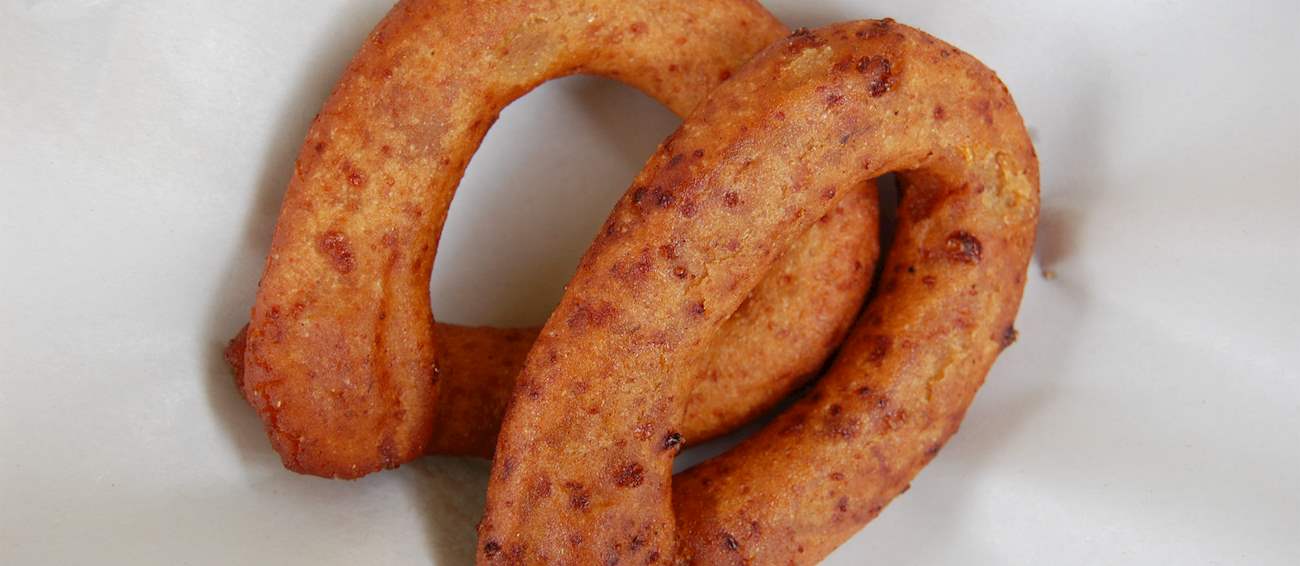 El Desayuno
Mandoca
Hecho de maiz, 
Platanos, azucar, 
10 VEF
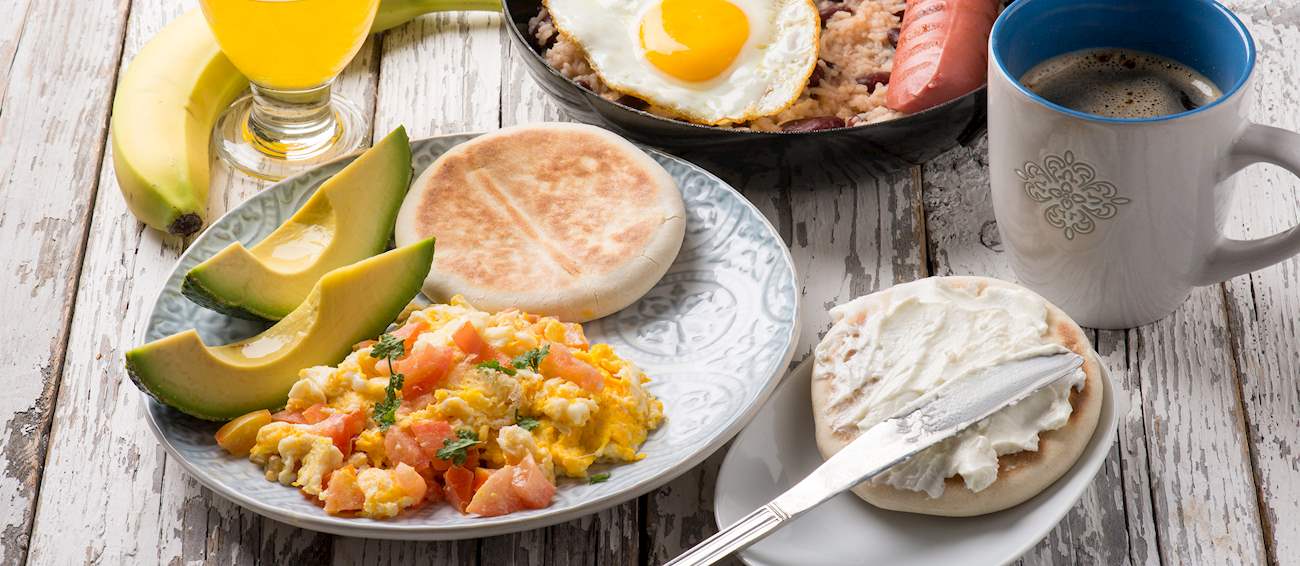 Perico
Huevos con verduras
8 VEF
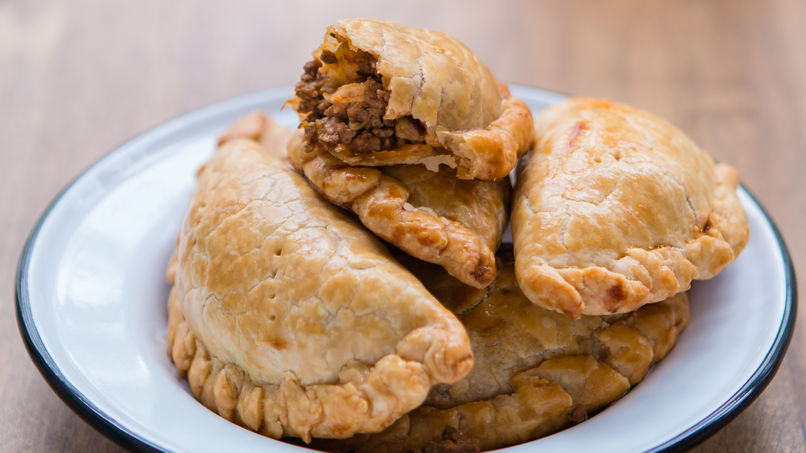 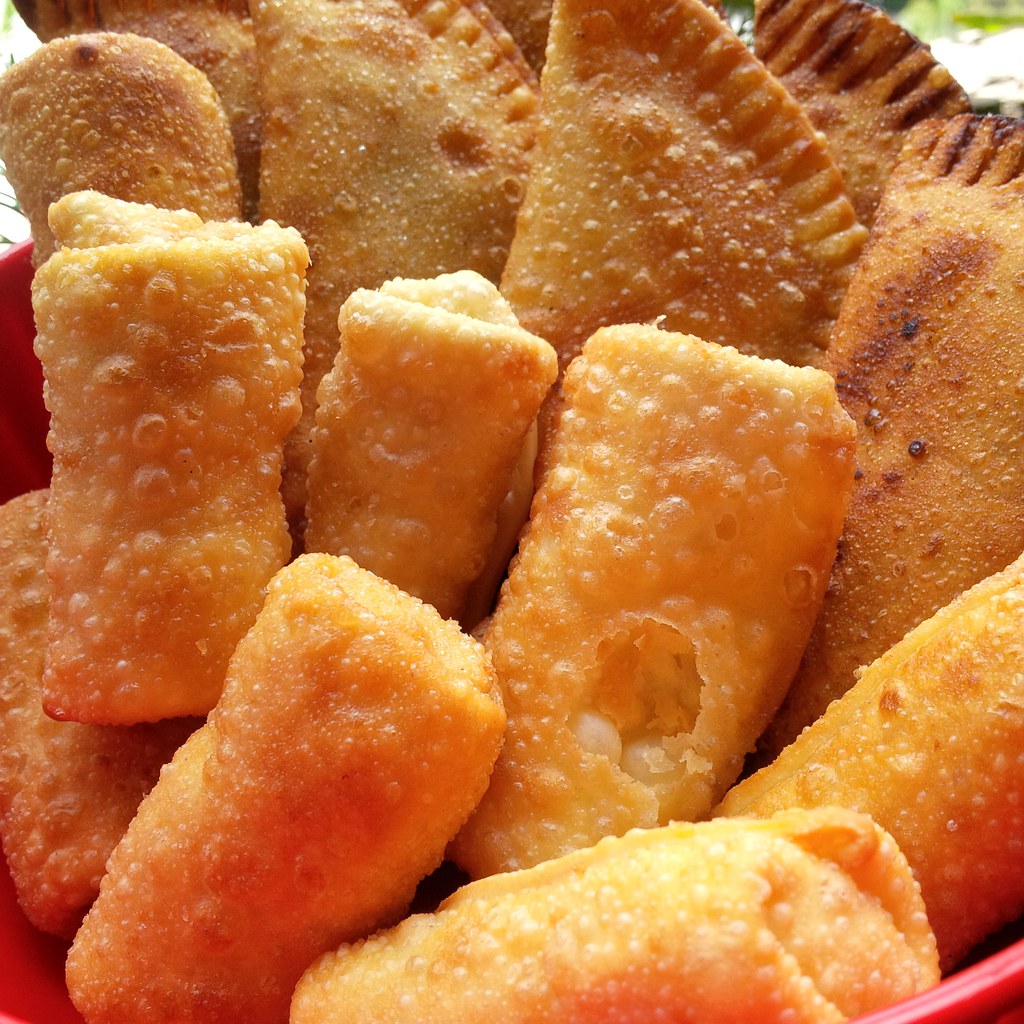 Los Aperitivos
Tequenos
Empanadas
Empanadas—Hecho de bistec, pollo      7 VEF

Arepas de Choclo—Hecho de maiz y llenado con queso      7 VEF

Tequenos---Fritos, llenados con queso      8 VEF
This Photo by Unknown Author is licensed under CC BY-NC-ND
This Photo by Unknown Author is licensed under CC BY-SA
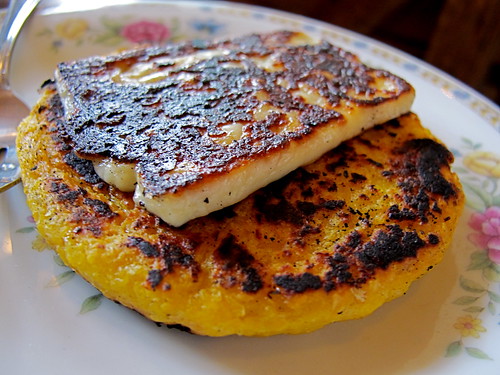 Arepas de Choclo
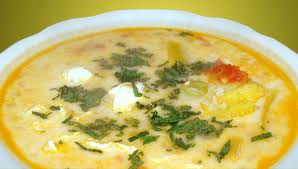 Pisca de Andina
Pescado, pollo, verduras, queso
16 VEF
El Almuerzo
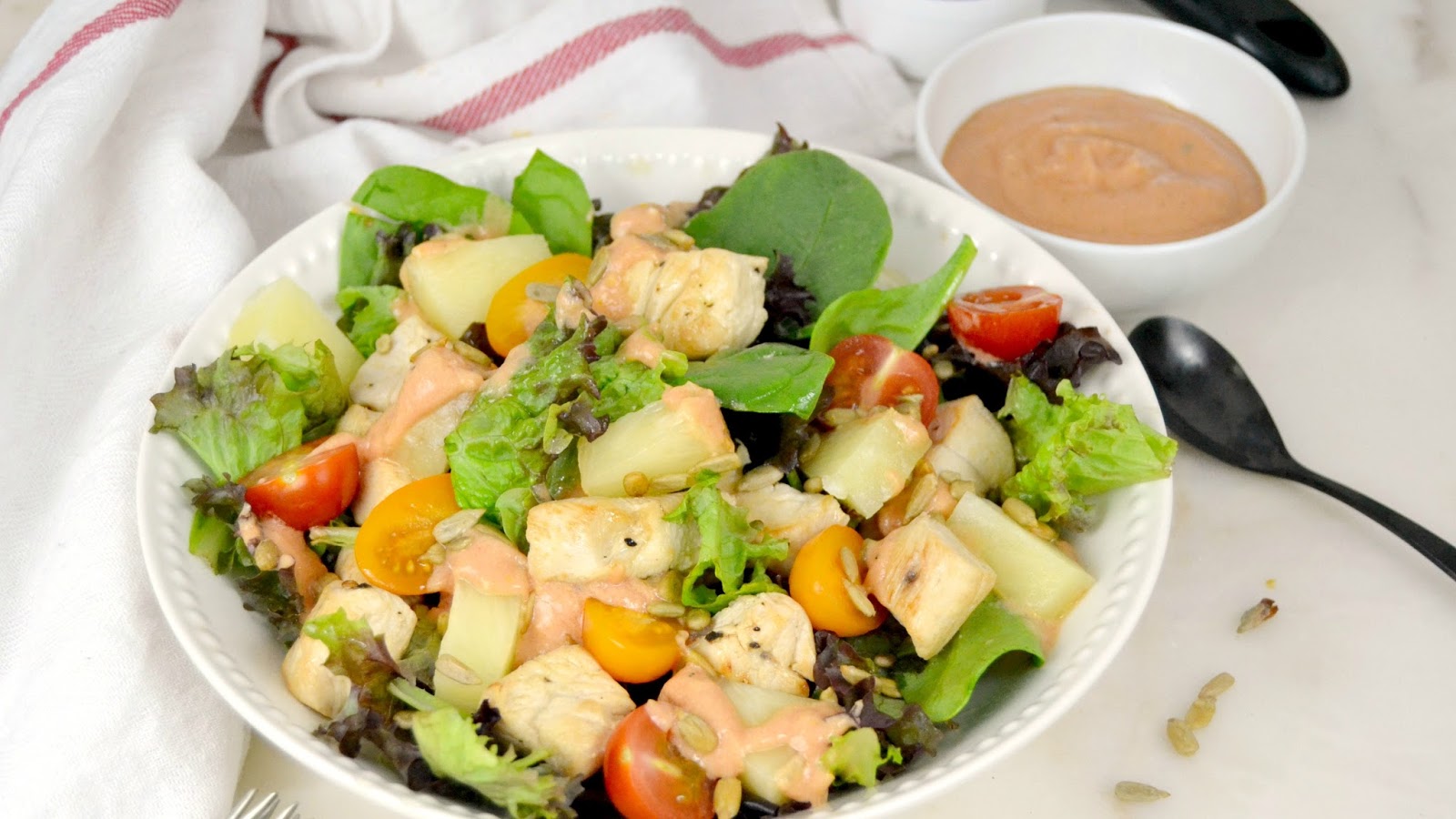 Ensalada de pollo—
Lechuga, espinaca, tomates, aguacate, pollo
15 VEF
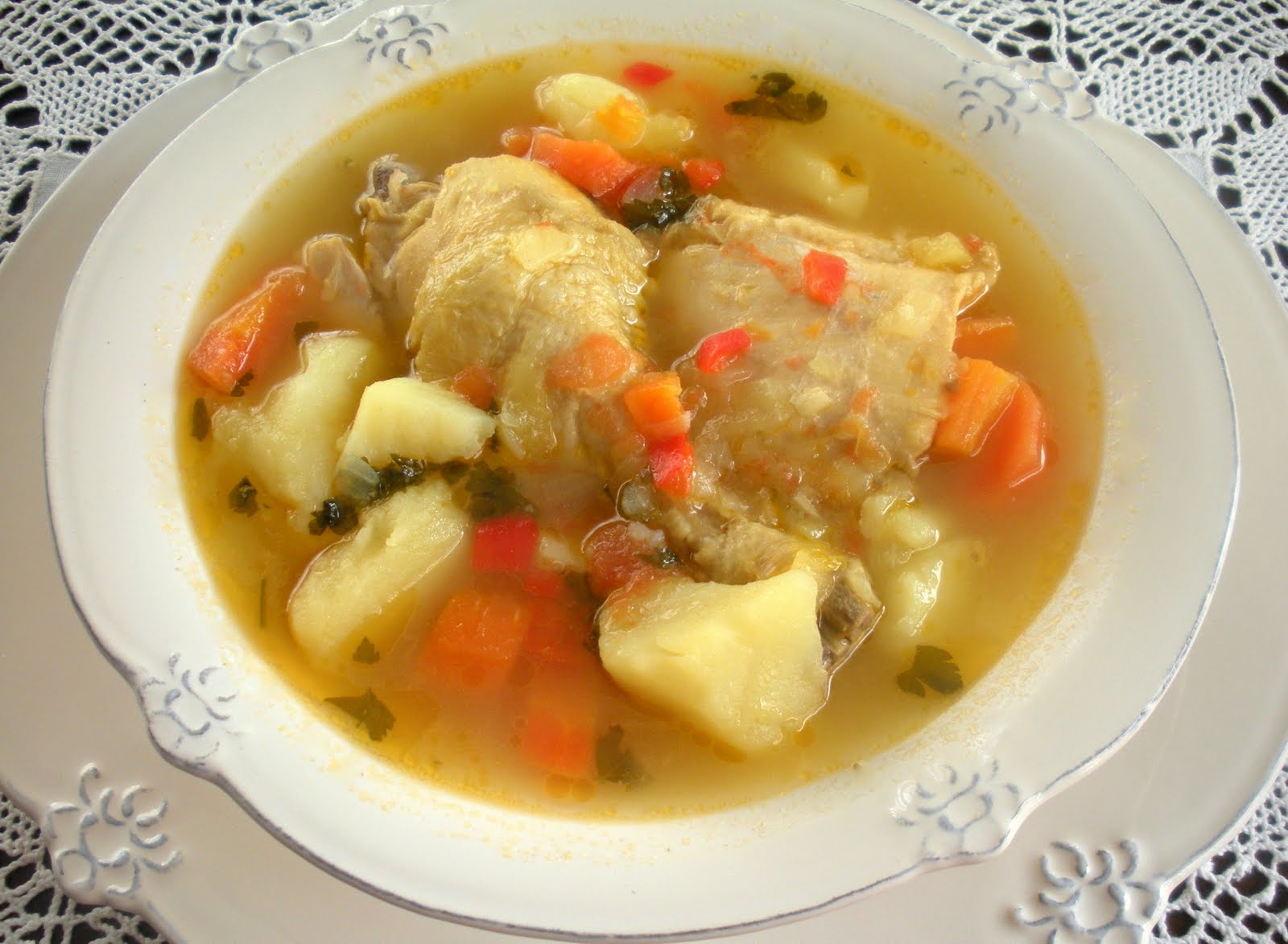 Hervido de gallina
Sopa de pollo, zanahorias, patata
16 VEF
This Photo by Unknown Author is licensed under CC BY-NC
This Photo by Unknown Author is licensed under CC BY-NC
This Photo by Unknown Author is licensed under CC BY-SA-NC
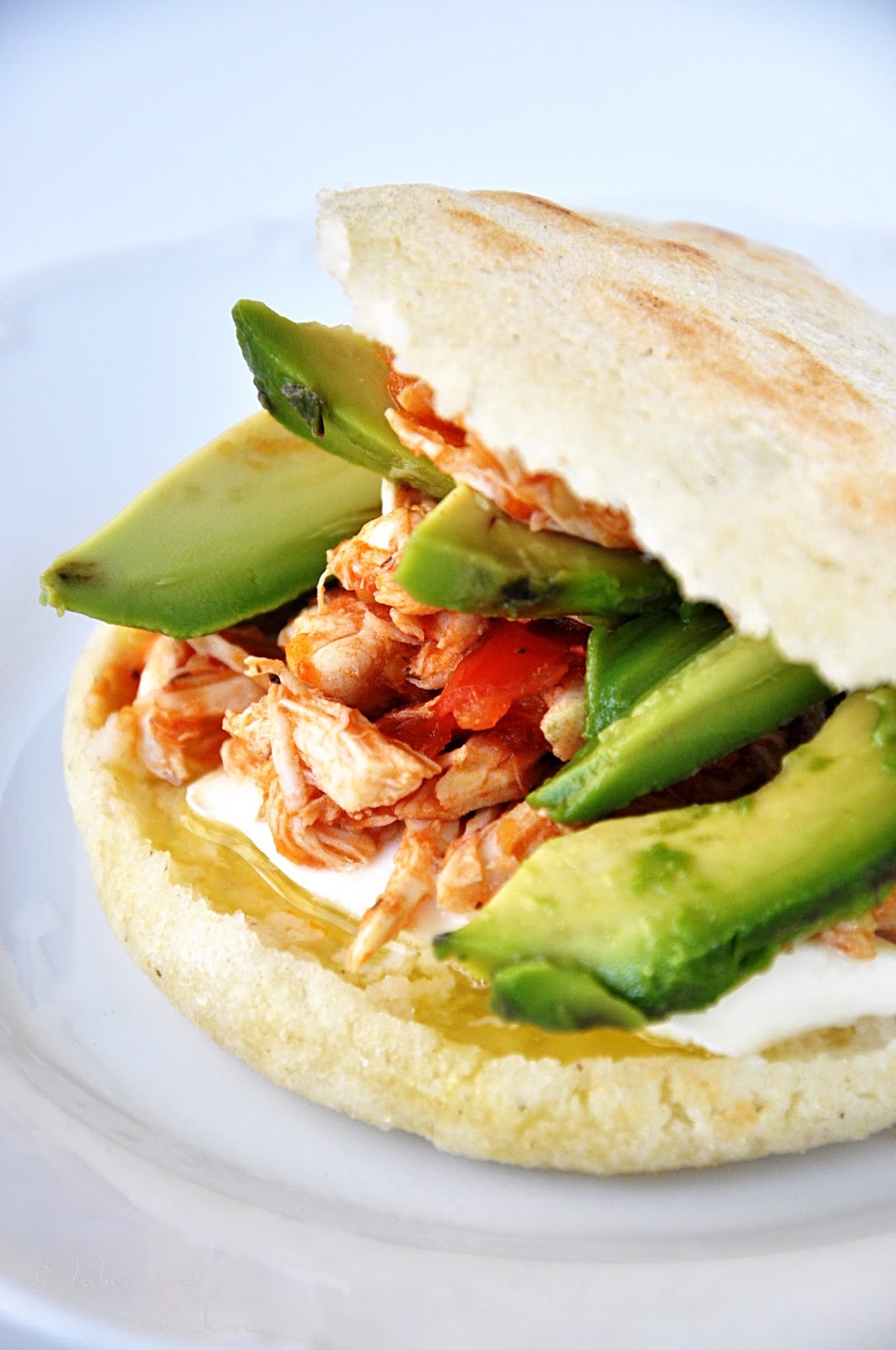 Arepas—Con carne, aguacate, tomates,
 y queso

15 VEF
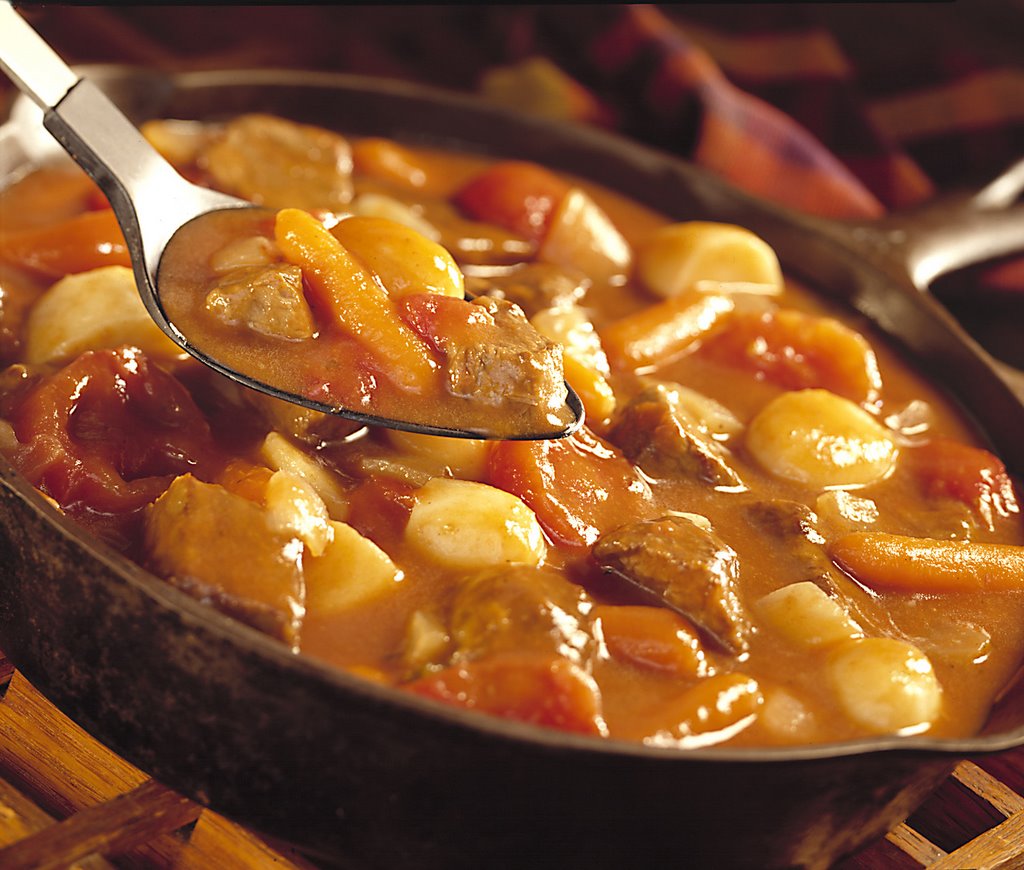 La Cena
Mondongo—
Sopa de verduras y pescado

16VEF
Pabellon Criollo
Bistec, arroz,
Frijoles negros
Platanos fritos

17VEF
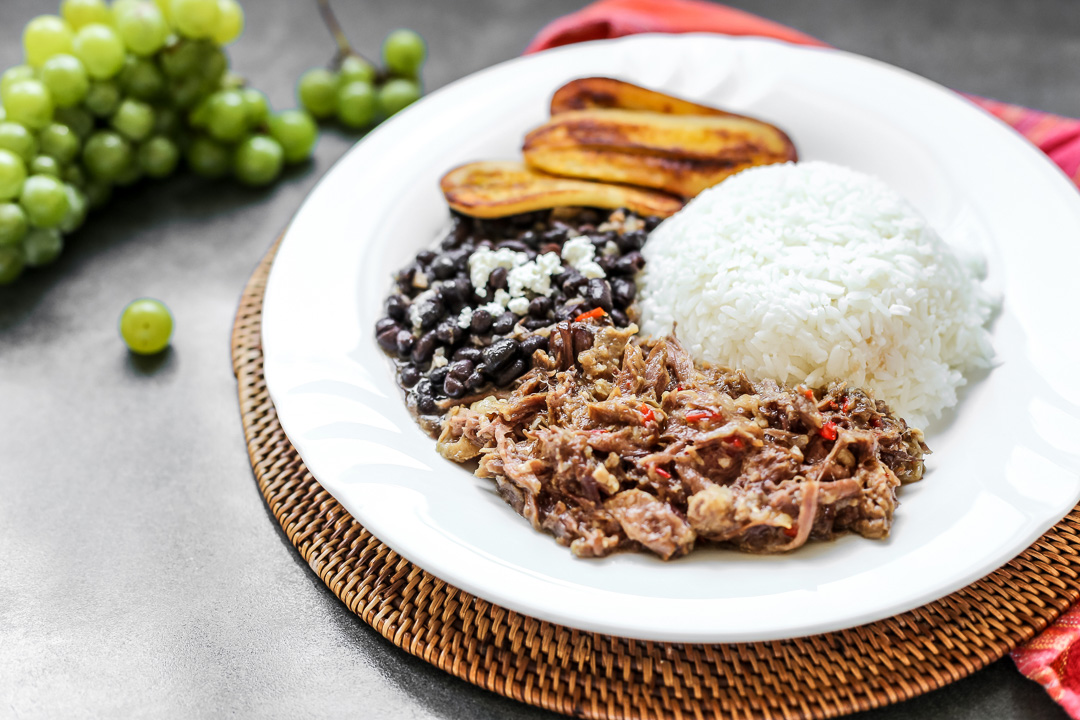 This Photo by Unknown Author is licensed under CC BY-NC-ND
This Photo by Unknown Author is licensed under CC BY-NC-ND
This Photo by Unknown Author is licensed under CC BY-NC-ND
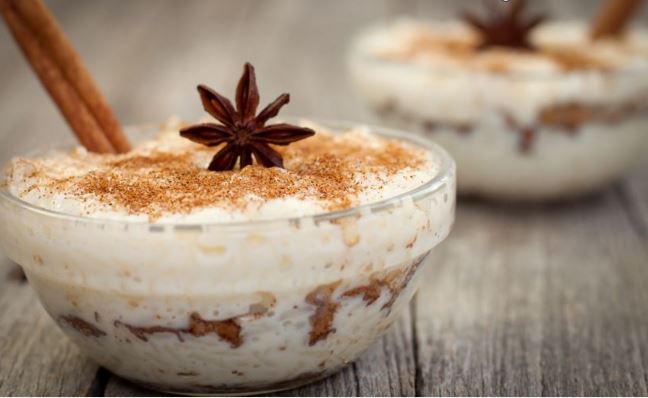 Arroz con leche
Arroz, leche, azucar
9 VEF
El Postre
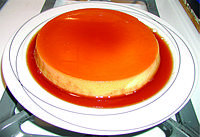 Quesillo—
Flan venezolano, con 
Leche
10 VEF
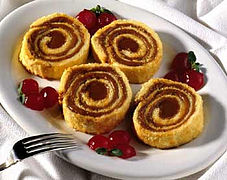 Pionono
Patel de brazo de reina con dulce de leche

8 VEF
This Photo by Unknown Author is licensed under CC BY-SA
This Photo by Unknown Author is licensed under CC BY-NC-ND
This Photo by Unknown Author is licensed under CC BY-SA
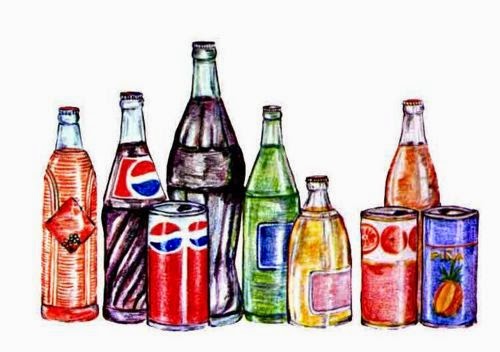 Las Bebidas
Leche       5  VEF
Jugo de naranja       5 VEF
Refrescos 	5 VEF	
Jugo de manzana     6 VEF
Agua	       4 VEF
This Photo by Unknown Author is licensed under CC BY-NC-ND
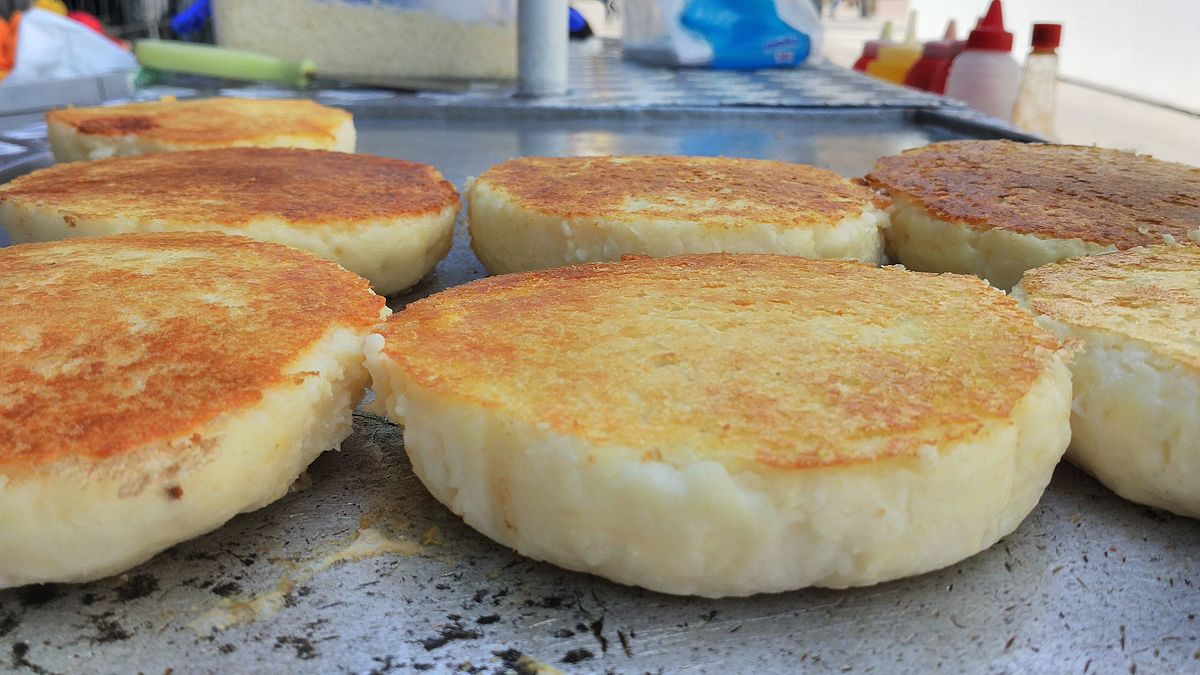 Senorita FisherDPA Middle School SpanishDue 3/27/20
This Photo by Unknown Author is licensed under CC BY-SA